Title
Sub heading
Section
Text
Title
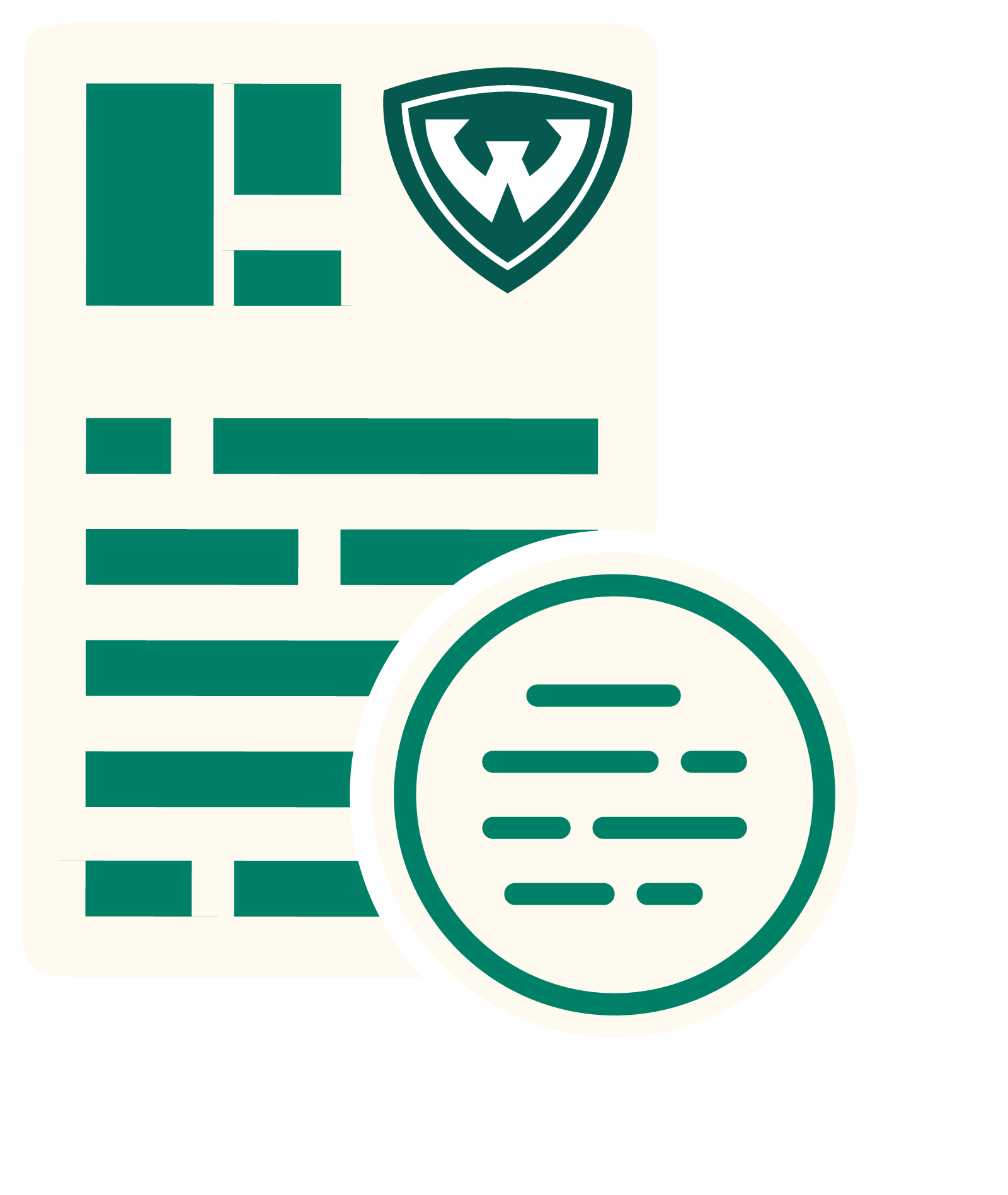 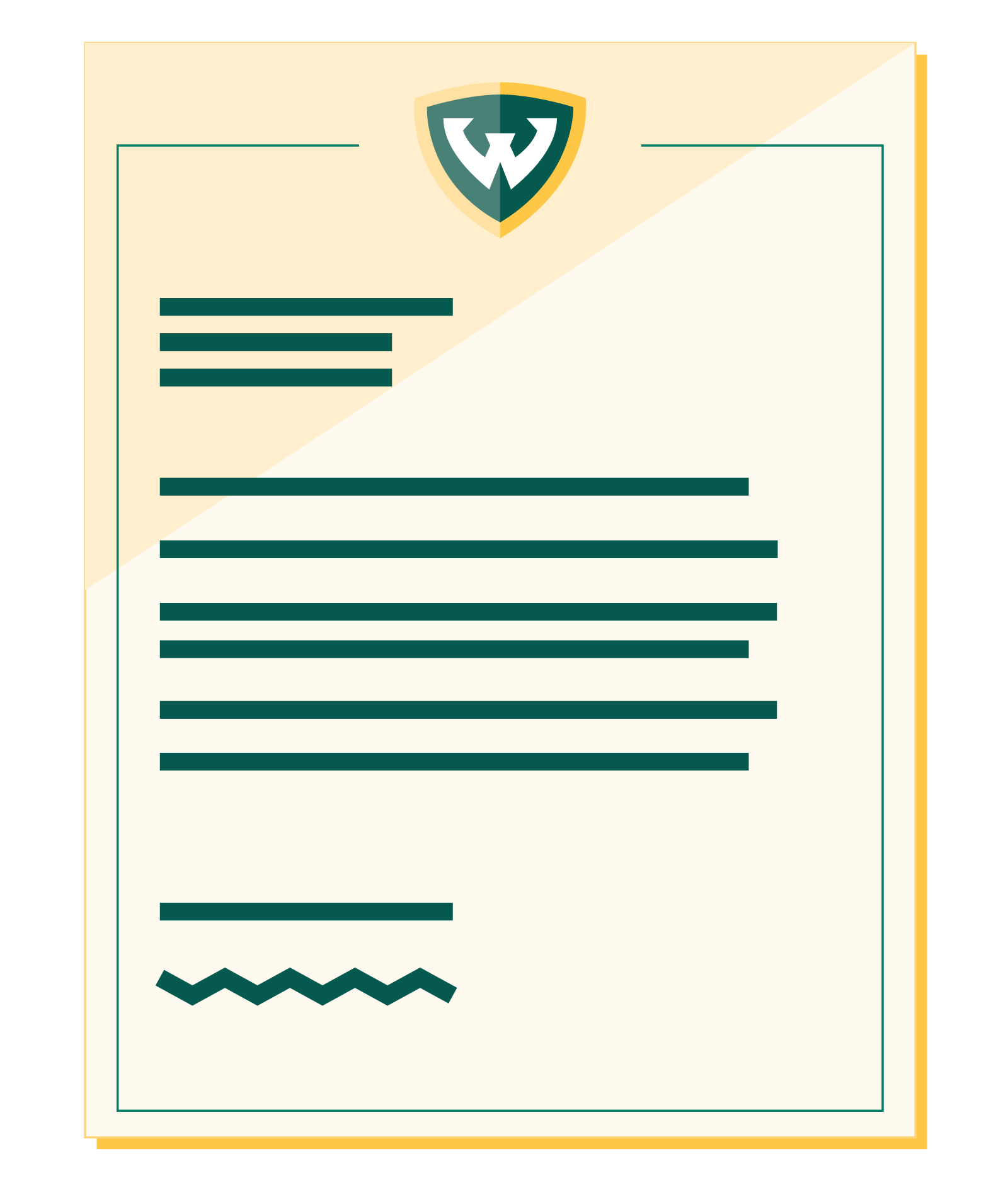 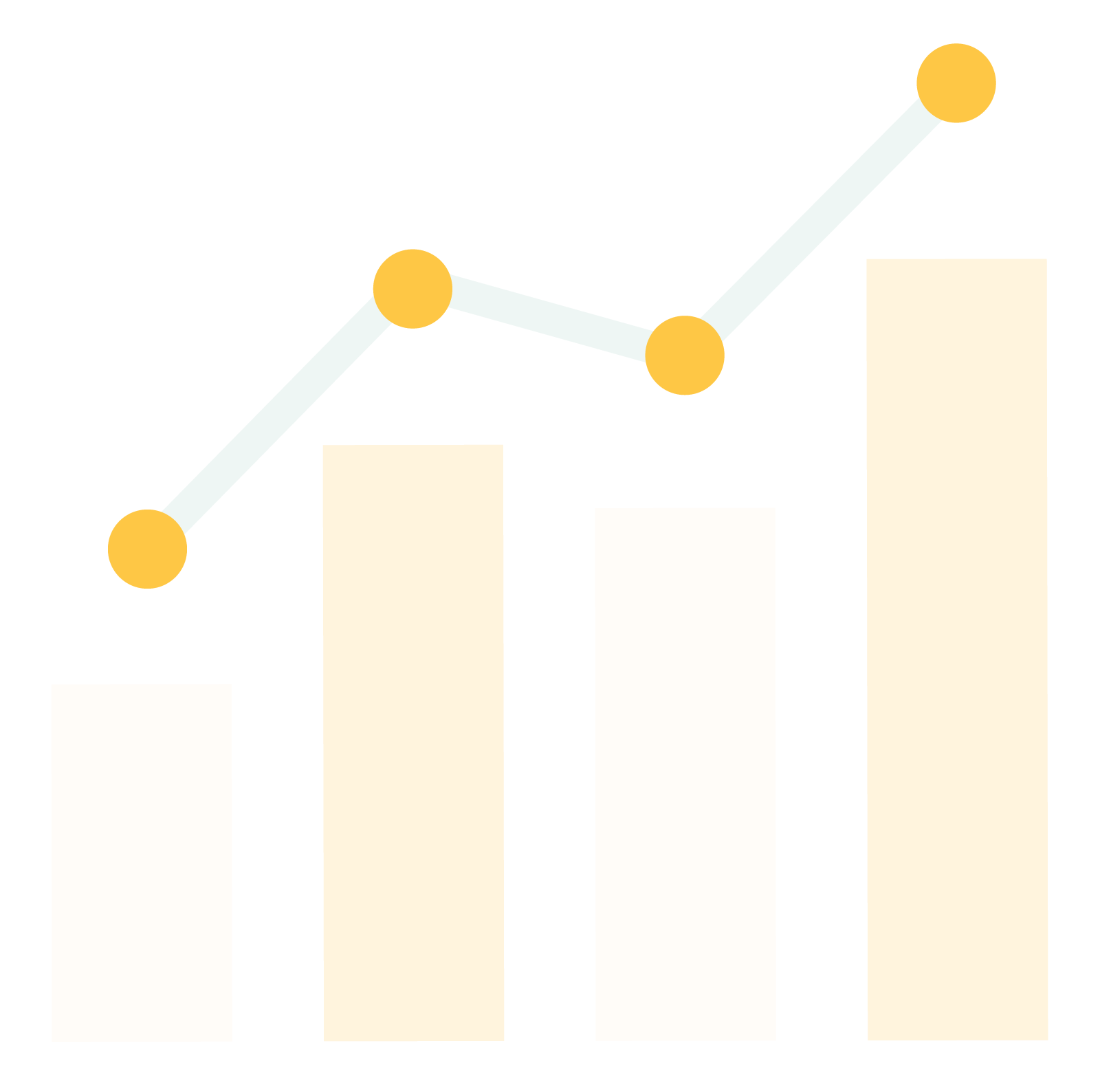 Text
Text
Text
Text
Purpose / Aims
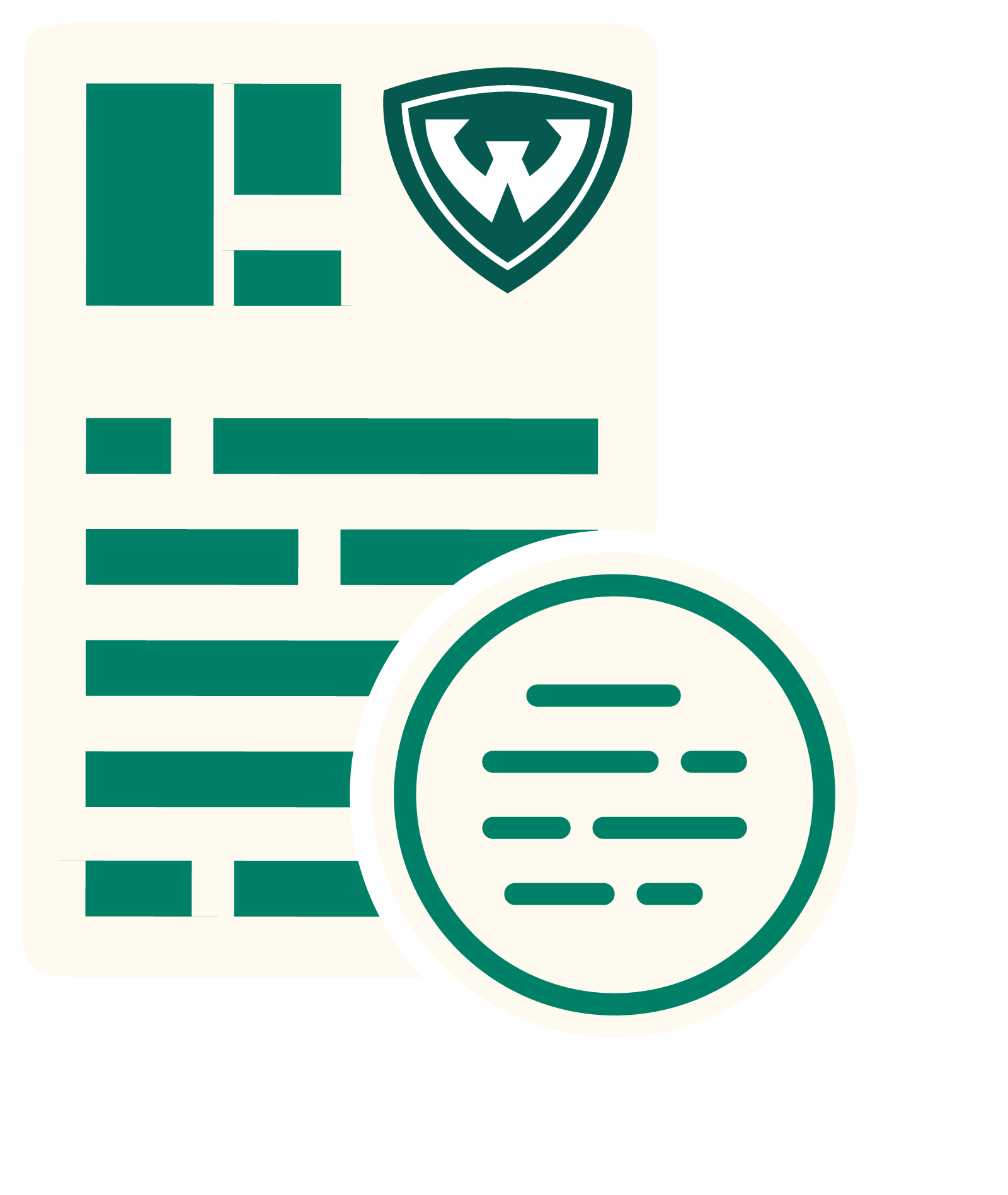 Title
text
Title
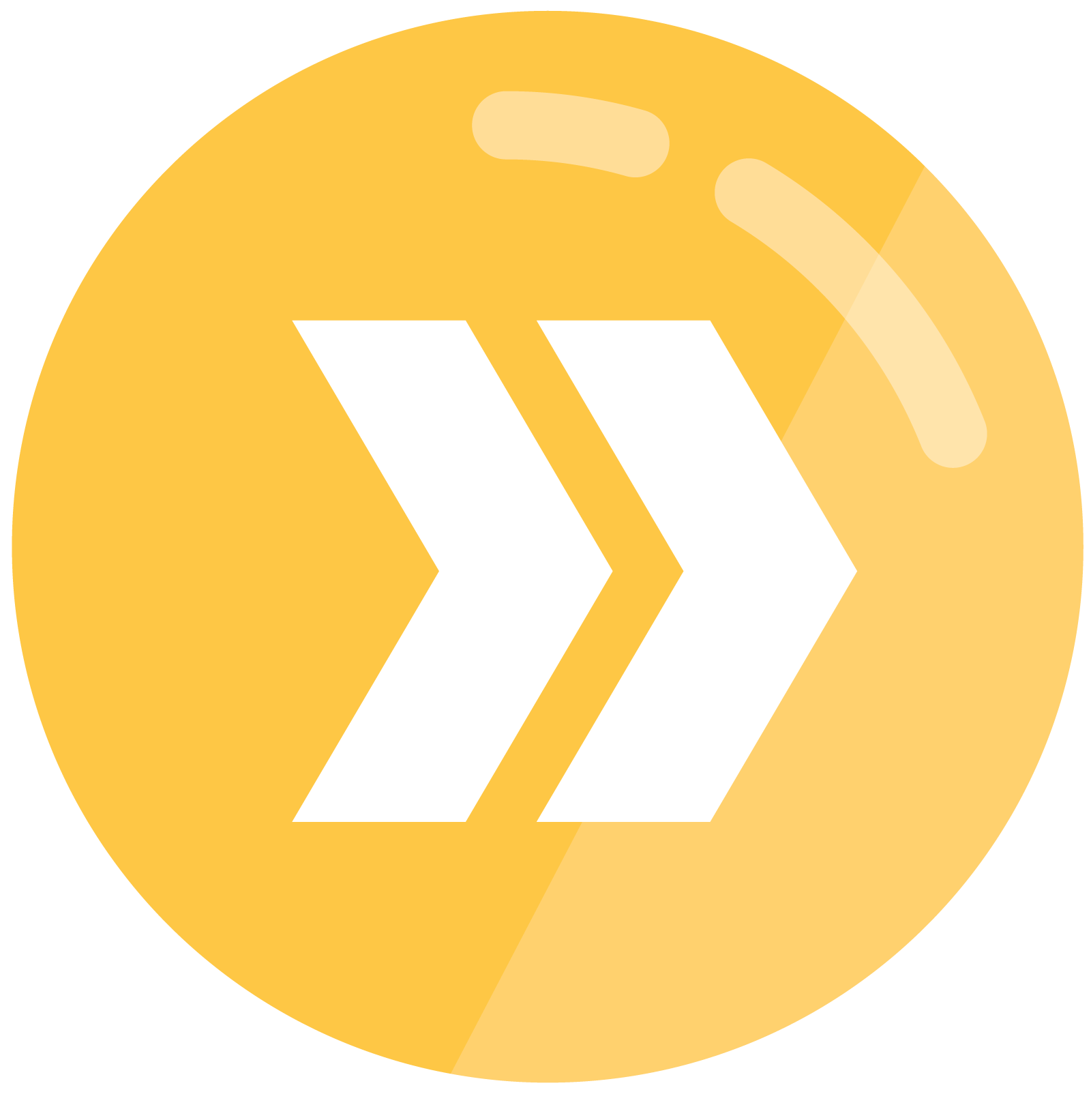 content
Title
1
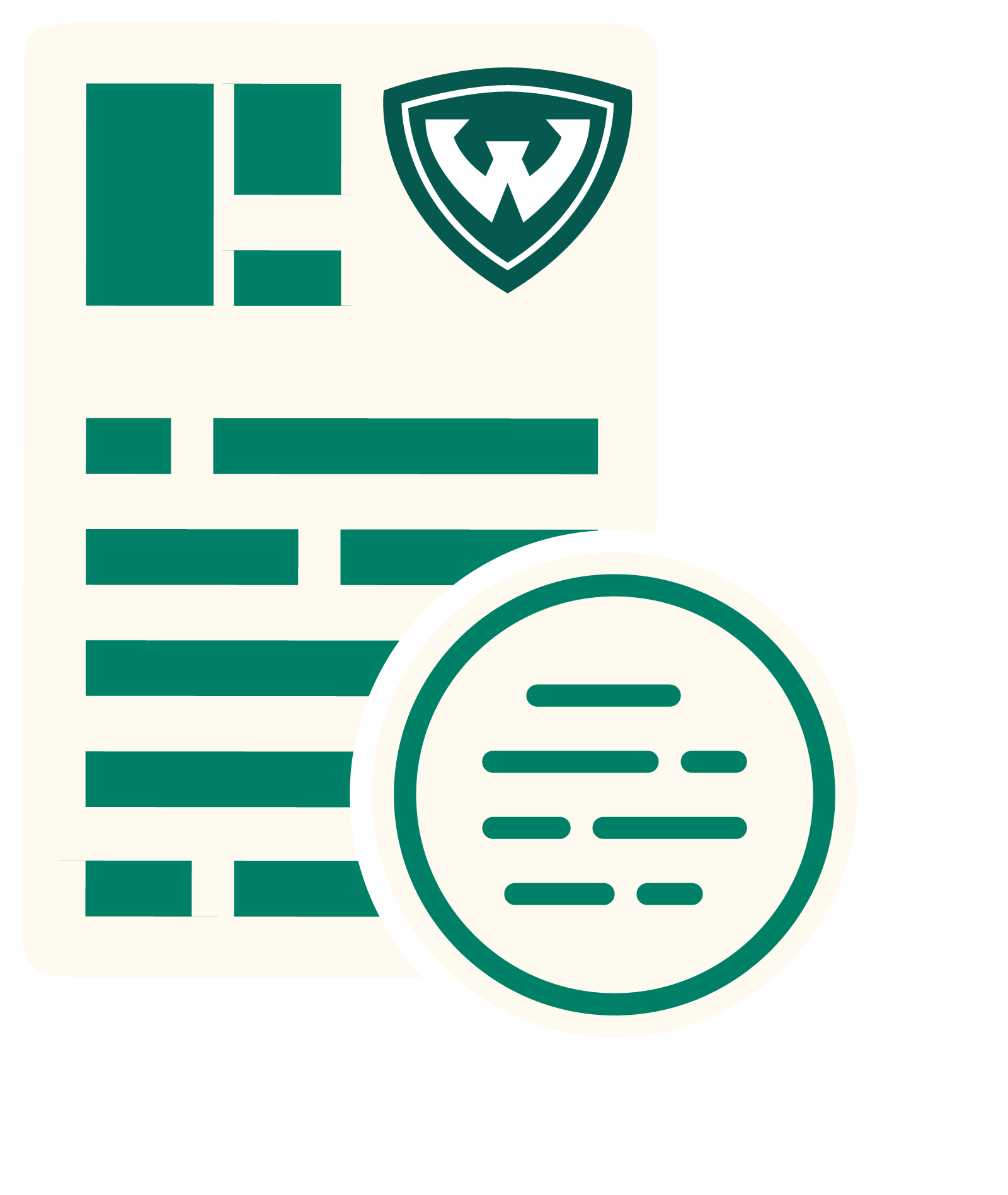 text
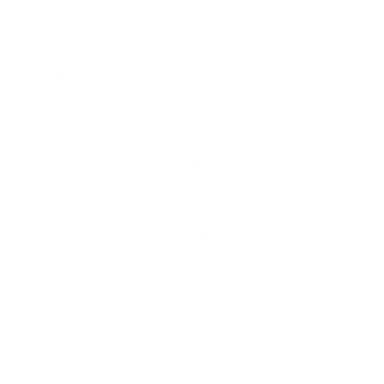 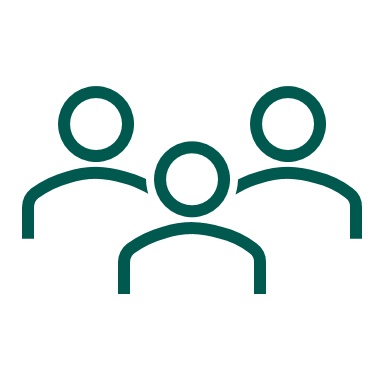 text
Title
2
text
text
STUDENTS
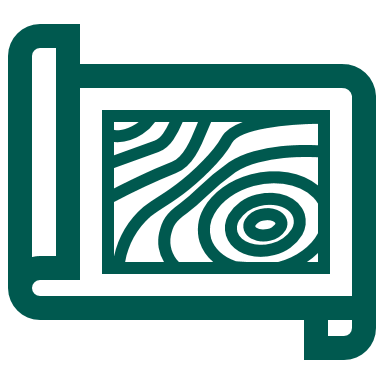 text
Title
3
text
Section
text
Section
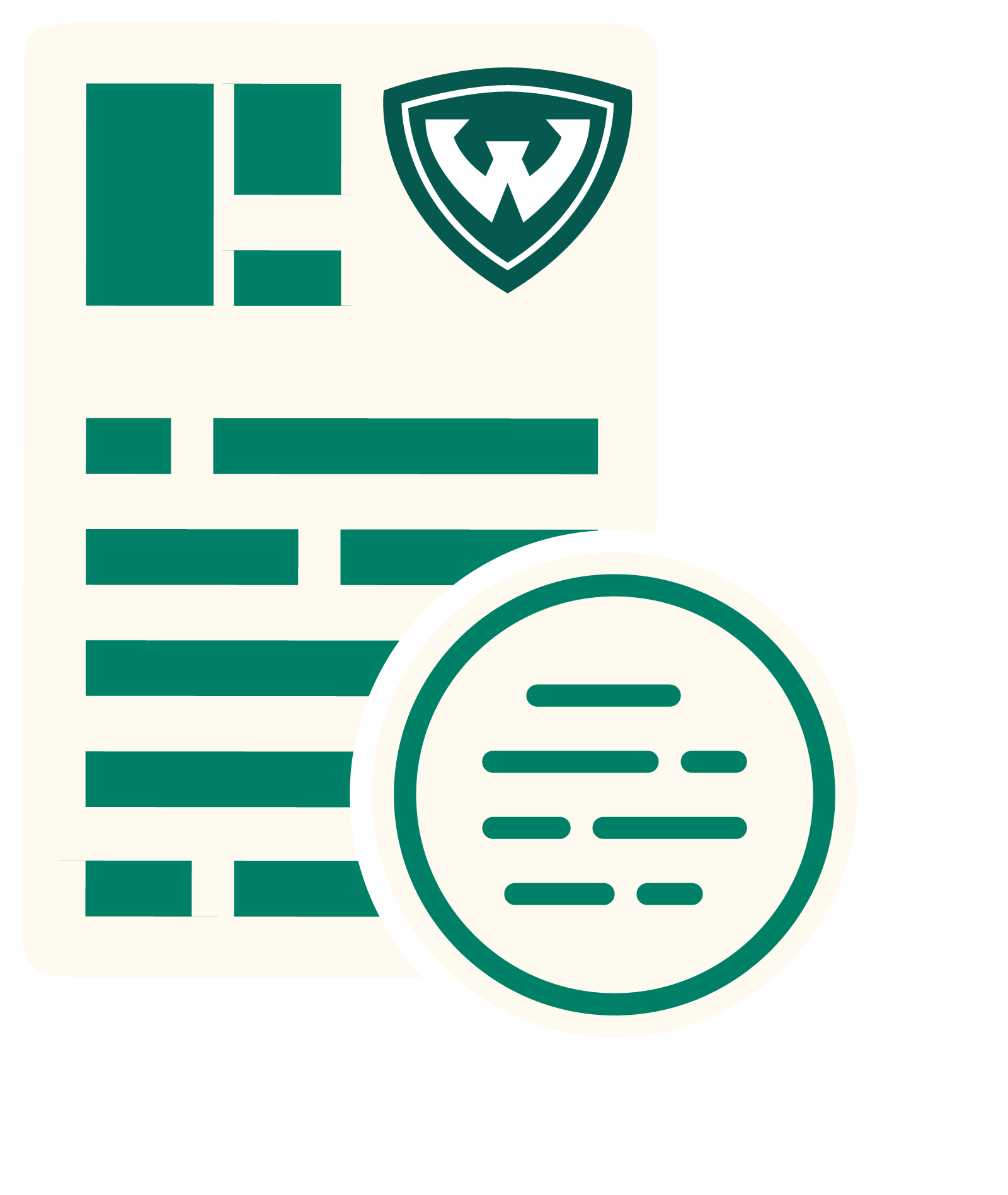 text
Section
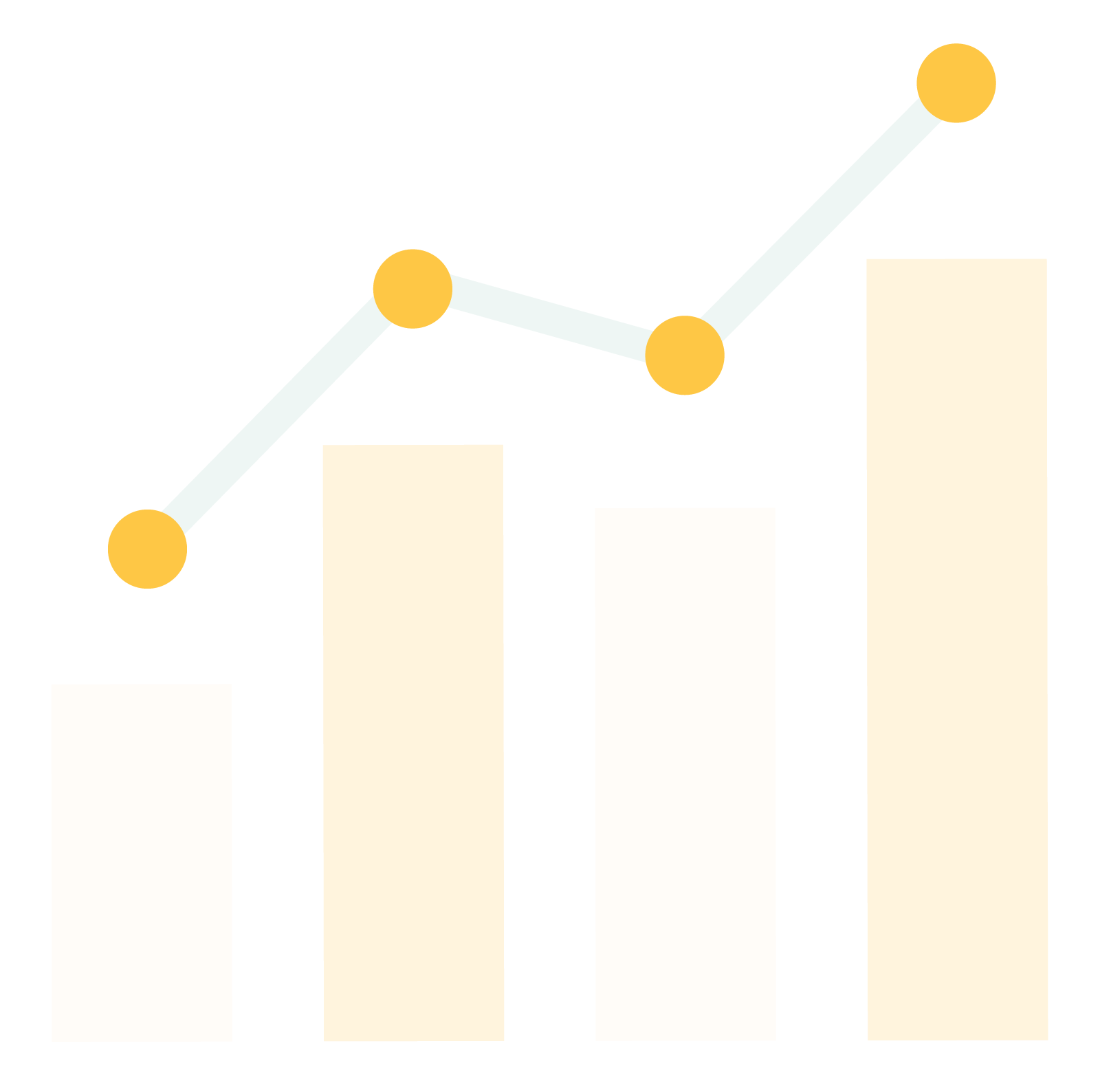 text
Title
List 
Of
Items